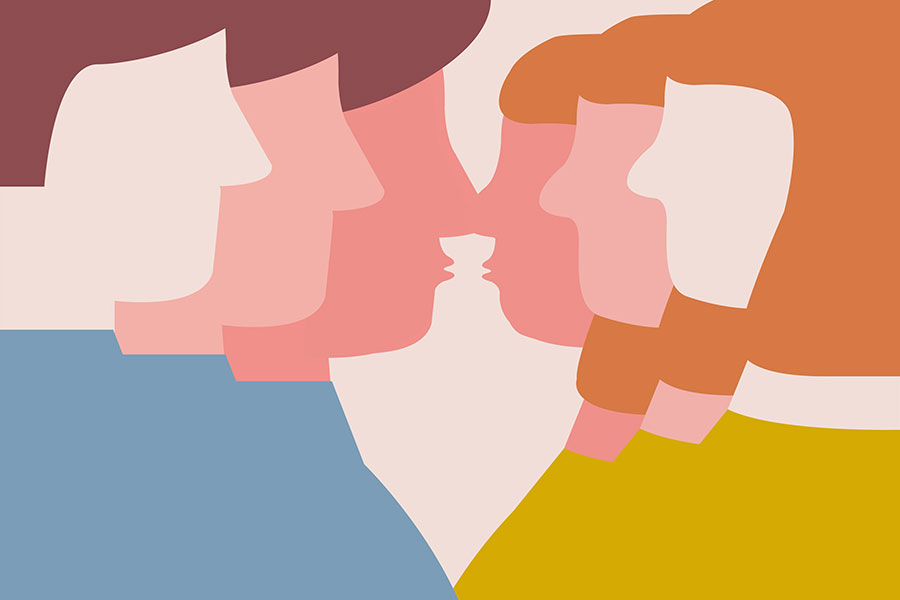 Decisiones sobre la sexualidad
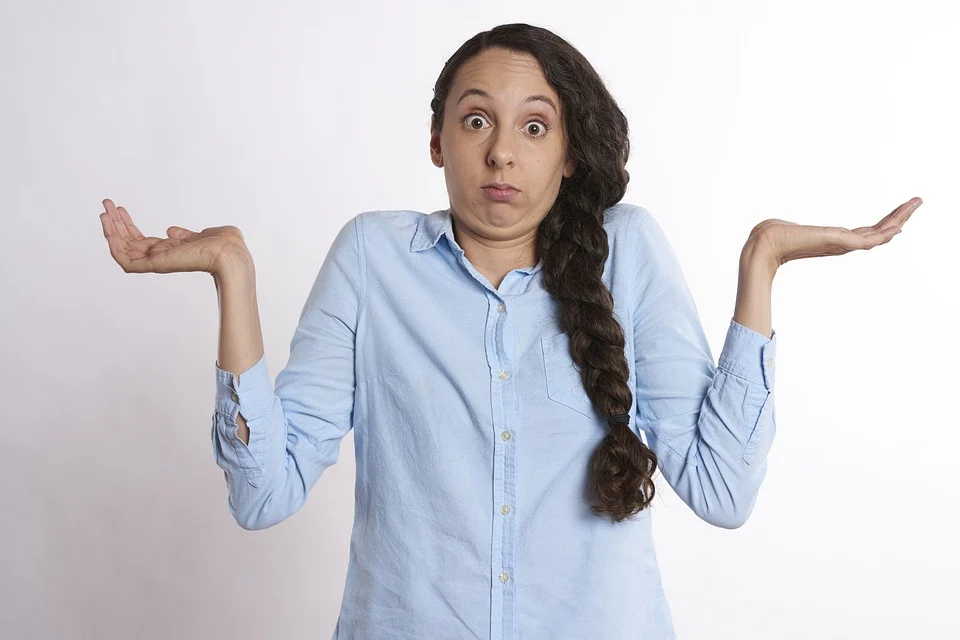 Sexualidad= relaciones sexuales
¿Qué es la sexualidad?
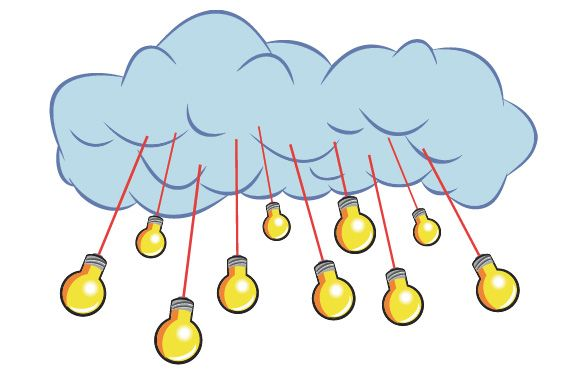 DIMENSIONES DE LA SEXUALIDAD( esquema libro pág. 24)
SEXUALIDAD: E LA FORMA EN COMO HOMBRES Y MUJERES NOS DEFINIMOS Y NOS RELACIONAMOS CON LOS DEMAS EN DIFERENTES MOMENTOS DE NUESTRA VIDA.
LO HACEMOS EN BASE A CARACTERISTCAS BIOLOGICAS, CREENCIAS , VALORES DE NUESTRA CULTURA.


SEXUALIDAD: ES EL RESULTADO DE LA INTERACCION DE FACTORES BIOLOGICOS, PSICOLOGICOS, SOCIOECONOMICOS,CULTURALES, ETICOS, RELIGIOSOS, Y ESPIRITUALES.

LECTURA PAG 24 DEL LIBRO DE TEXO.
actividad:proyecto de vida
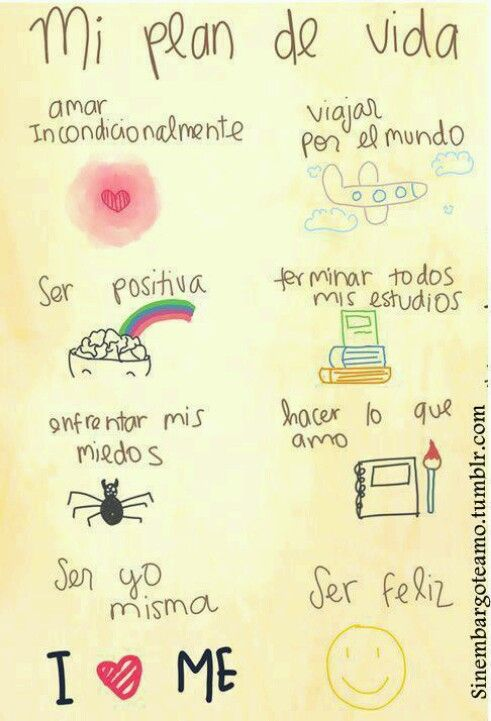 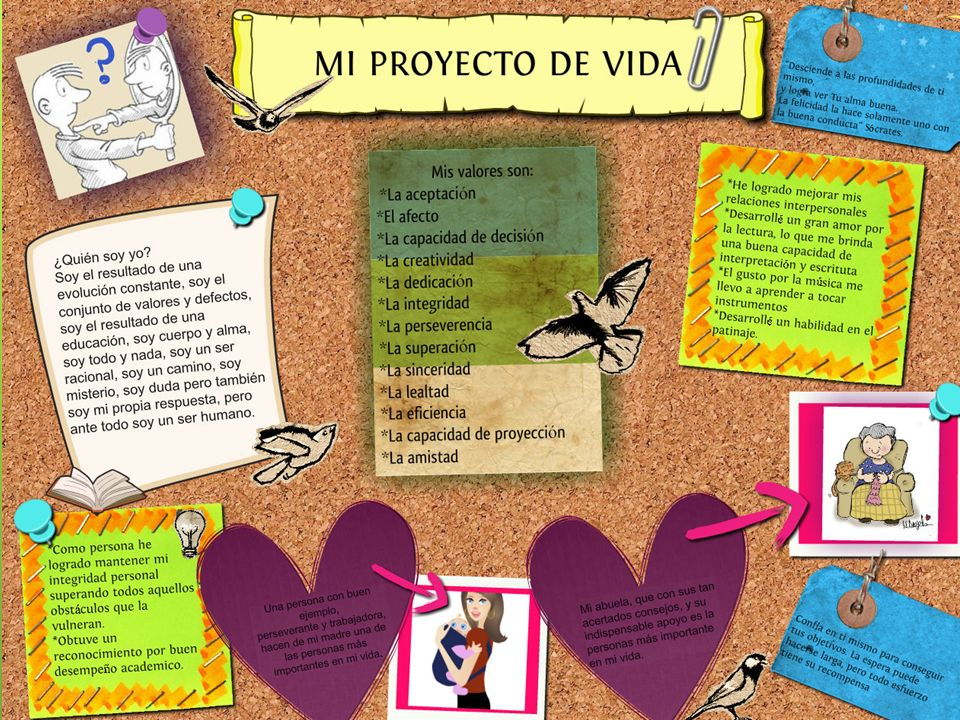 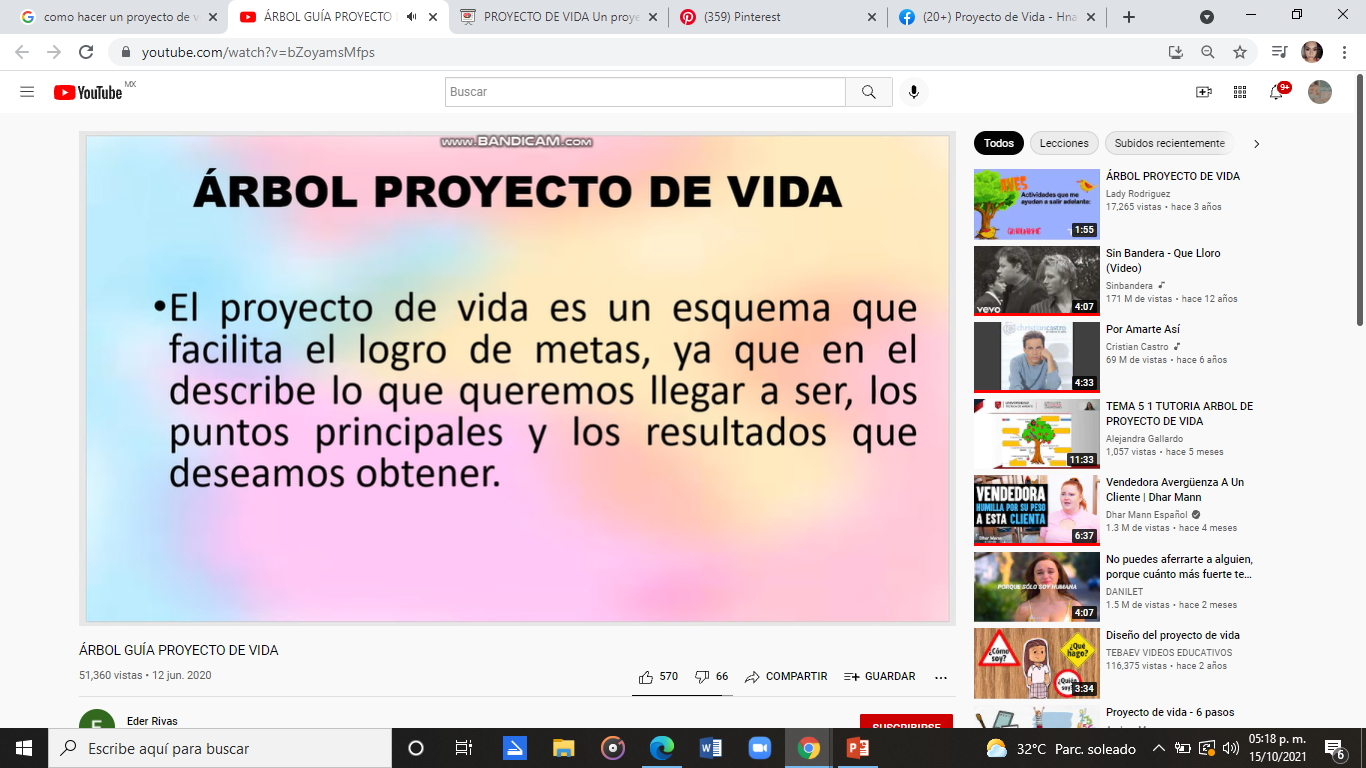 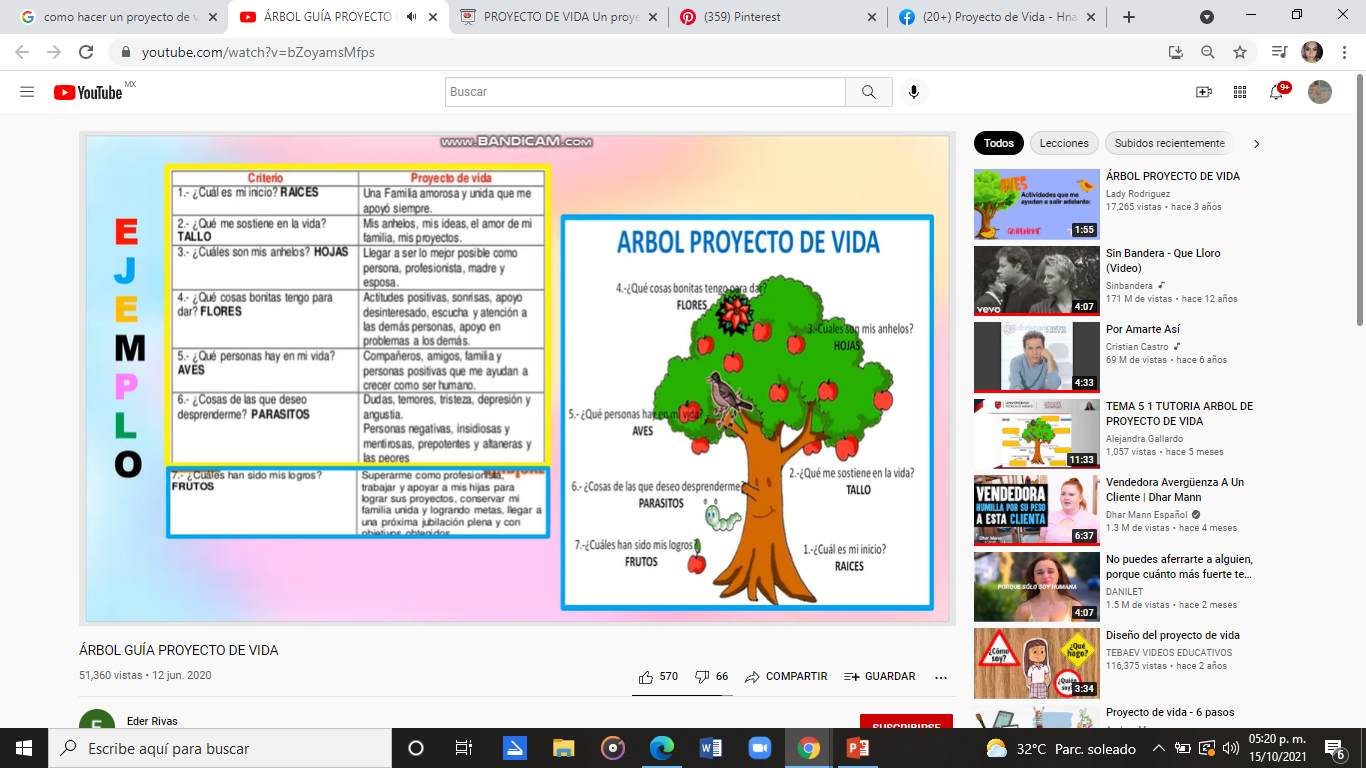